结构体指针
软件学院
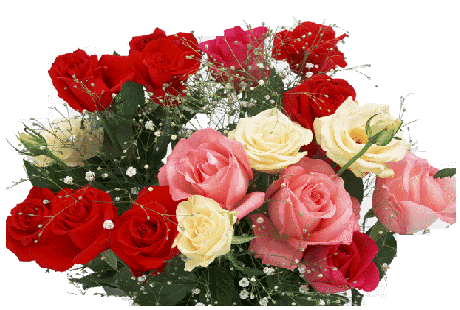 1
《结构体指针》提纲
一、教学目标
二、问题引导
三、指向结构体变量的指针
四、指向结构体变量指针的代码实现
五、指向结构体数组的指针
六、指向结构体数组指针的代码实现
七、小结
2
一、教学目标
掌握指向结构体变量的指针的使用
熟练指向结构体数组的指针的使用
理解运用计算机求解问题的方法
3
s
num
name
stu
sex
age
二、问题引导
指针不仅可以指向普通变量、数组、数组元素、函数，同样的，指针也可以指向结构体变量，我们把指向结构体变量的指针称为结构体指针。结构体指针指向了结构体变量所在存储空间的起始地址。
struct  student
      {     int  num;
             char name[20];
             char sex;
             int age;          };
      student   stu;
      student   *s=&stu;
4
4
三、指向结构变量的指针（1）
指向结构成员运算符
优先级和“ . ”同级别
结合性是左结合
定义形式：结构类型名 *结构指针名;
使用结构指针引用结构成员：
方法一：(*结构指针).成员名
方法二：结构指针->成员名
(*s).num
s->num
s是结构指针，(*s)表示s指向的结构变量stu，(*s).num表示s所指的结构变量中的成员num，所以(*s).num的意义是先访问结构指针所指向的结构变量，再访问该结构变量中的成员。由于结构成员运算符“ . ”优先于指针运算符“*”，故(*s).num中的括号( )不能省略。
三、指向结构变量的指针（2）
访问结构变量中的结构成员共有三种方式：
   ① 结构变量.成员名      stu.num 
   ② (*结构指针).成员名  (*s).num
   ③ 结构指针->成员名      s->num
常用运算符的优先级顺序:
    一级运算符([ ] ->  .)
  单目运算符( ! ++ - - * & sizeof (类型) )
  算术运算符关系运算符逻辑运算符
  条件条件符赋值运算符逗号运算符
三、指向结构变量的指针（3）
结构指针指向的是结构变量所在存储空间的首地址。将结构指针加1，则指针指向内存中下一个结构变量，其地址的增加量取决于指针所指向的结构的长度。
  printf("%d\n", s->num);      //输出结构成员num的值。
  printf(“%d\n”, s->num++); /*先输出结构成员num的值，然后                                					将该值 加1。*/
  printf(“%d\n”, ++s->num);  /*先取结构成员num的值，然后将
                                     		该值加1, 之后再输出。*/
  printf(“%d\n”, s++->num); /*先输出num的值，然后指针加1，					指向下一个结构变量。*/
四、指向结构变量指针的代码实现
main()
{struct student
    {  long int num;
        char name[20];
        char sex;
        float score;
    }stu_1,*p;
  p=&stu_1;
  stu_1.num=89101;
  strcpy(stu_1.name,"Li Lin");
  p->sex='M';
  p->score=89.5;
  printf("\nNo:%ld\nname:%s\nsex:%c\nscore:%f\n",
	       (*p).num,p->name,stu_1.sex,p->score);
}
五、指向结构体数组的指针（1）
在C语言中，把指向结构数组或数组元素的指针称为结构数组指针。
struct student
    {
          int num;
          char name[20];
          float score;
    };
五、指向结构体数组的指针（2）
void  main( )
  {  student  stu[3]={{1001,"Liu Jin",75},
                                  {1002,"Li    Lan",82}, 
                                  {1003,"Ma Kai",80} };
      student  *s=stu; 
  }
注意：
(1)如果s的初值为stu，即指向第一个元素stu[0] 则s+1后指向下一个元素stu[1]的起始地址。
(2)程序中已定义了指针s是指向struct student 类型数据的变量,它只能指向一个struct student型的数据,而不能指向stu数组元素中的某一个成员。
p
num
name
stu[0]
sex
age
p+1
stu[1]
stu[2]
六、指向结构体数组指针的代码实现
struct student
{    int num;
     char name[20];
     char sex;
     int age;
}stu[3]={{10101,"Li Lin",'M',18},
               {10102,"Zhang Fun",'M',19},
	   {10104,"Wang Min",'F',20}};
main()
{   struct student *p;
     for(p=stu;p<stu+3;p++)
        printf("%d%s%c%d\n",p->num,p->name,p->sex,p->age);
}
七、小结
指向结构体变量的指针的使用
指向结构体数组的指针的使用
谢 谢 ！
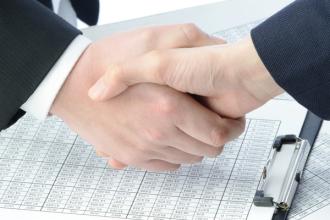